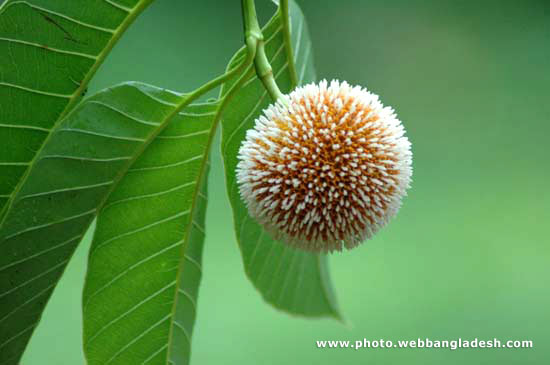 স্বা
 গ
 ত
 ম
শি
ক্ষ
ক
 প
রি
চি
তি
দীপন ভৌমিক,
প্রধান শিক্ষক,
কেরানীনগর সরকারি প্রাথমিক বিদ্যালয় । মনোহরদী, নরসিংদী ।
পা
ঠ
প
রি
চি
তি
শ্রেণি:  ৫ম                               বিষয়:  প্রাথমিক বিজ্ঞান                 পাঠ:   পরিবেশ দূষণ ।
পাঠ্যাংশঃ তুমি যেখানেই- ক্ষতিগ্রস্থ  হচ্ছে ।
সময়ঃ 50 মিনিট ।
তারিখঃ 1৫-১২-20২০ ।
শিখনফল
১.২.১ পরিবেশ দূষণ কি তা বলতে পারবে।
১.২.২ পরিবেশ দূষণের কারণ উল্লেখ করতে পারবে।
1.2.3 দূষণের উৎস সমূহ চিহ্নিত করতে পারবে। 
১.২.৪বায়ু ওপানি দূষণের পাঁচটি কারন লিখতে 
         পারবে।
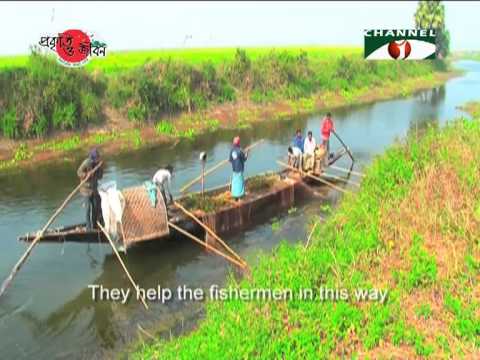 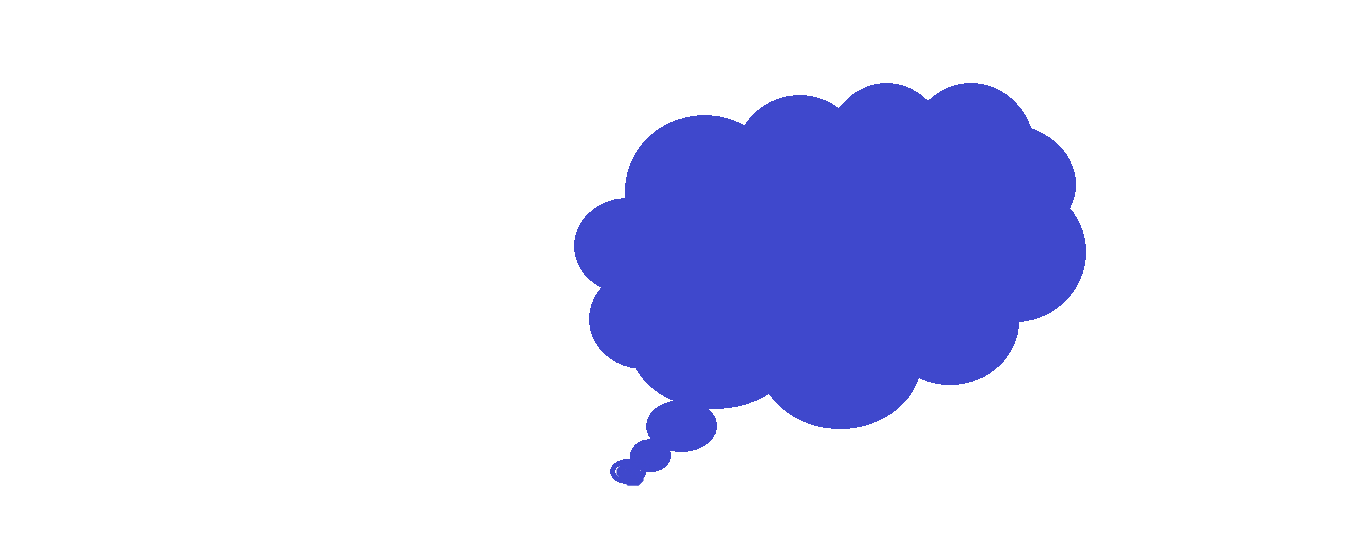 পা
ঠ
ঘো
ষ
ণা
পরিবেশ দূষণ
বায়ু দূষণ
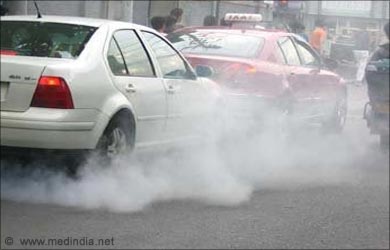 যানবাহন চালালে বায়ু দূষিত হয়।
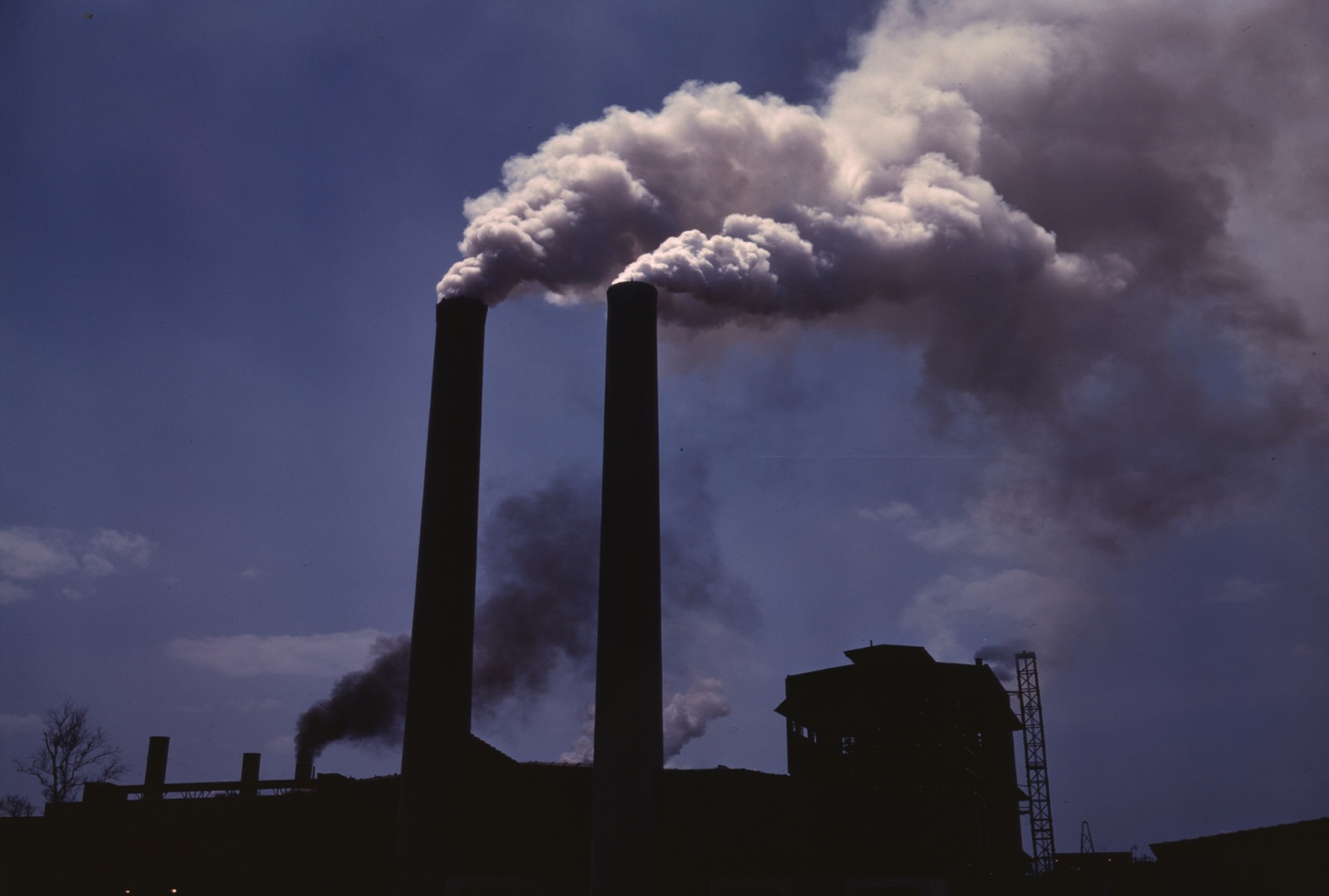 ভাটায় ইট পোড়ালে বায়ূ দূষিত হয়।
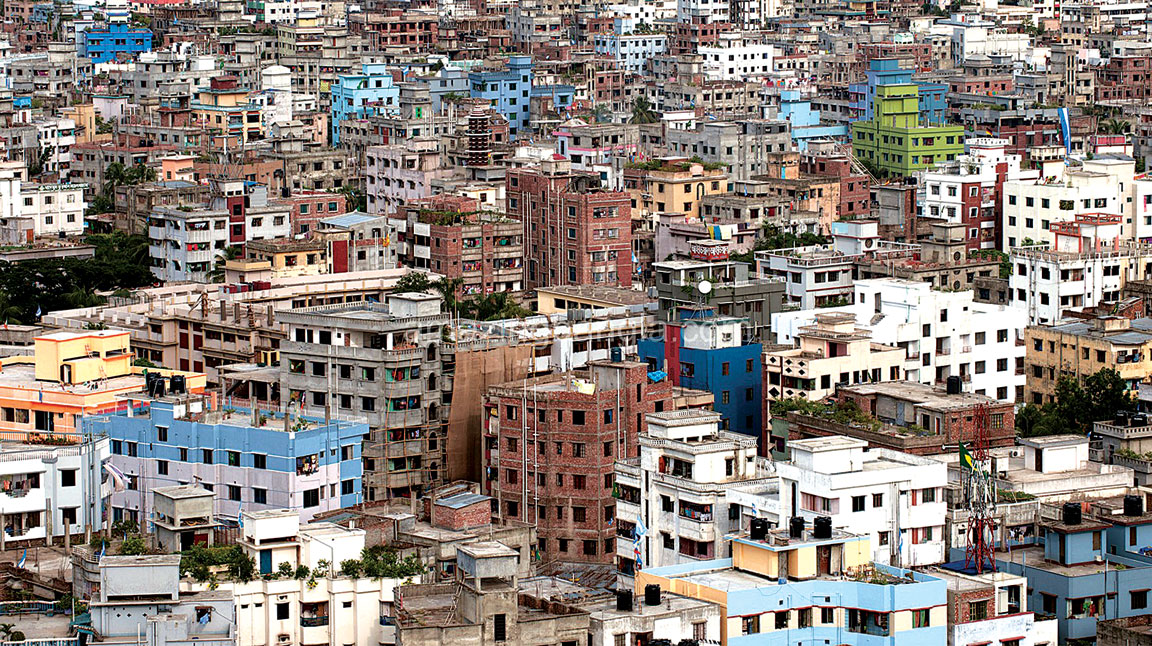 অপরিকল্পিত  বাসগৃহ নির্মান
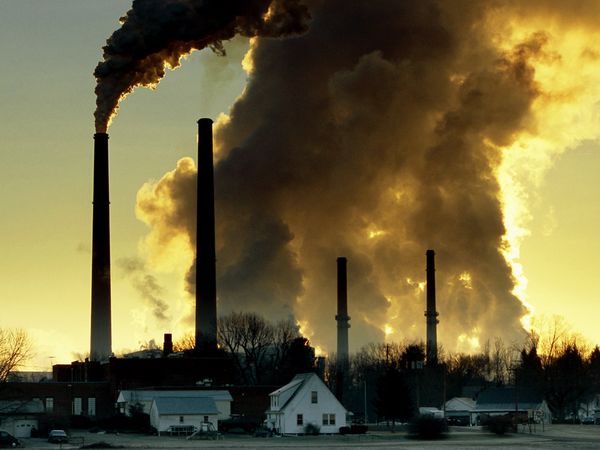 শিল্পকারখানায় বায়ু দূষণ।
পানি দূষণ
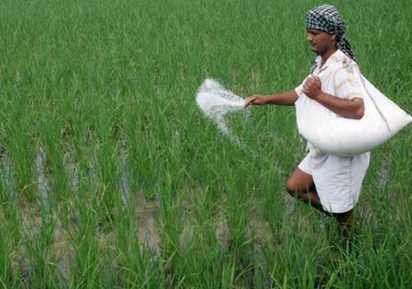 রাসায়নিক সার প্রয়োগে পানি দুষণ
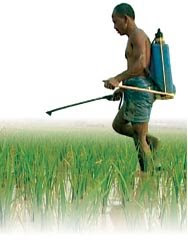 কীটনাশক প্রয়োগে পানি 
দুষণ
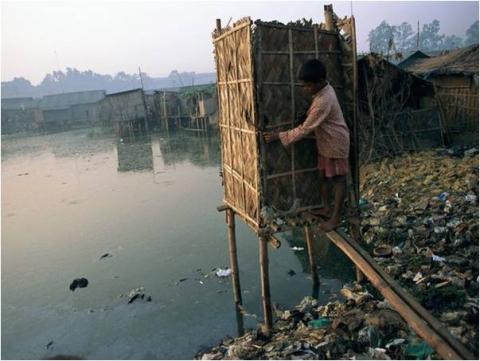 জলাশয়ের উপর কাঁচা পায়খানা
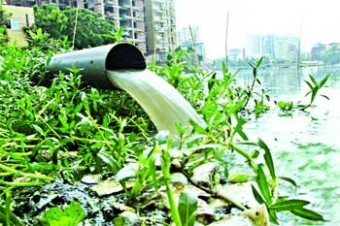 কলকারখানার বর্জ্য
বইয়ের ৬,৭ নং পৃষ্ঠা  দেখ ও নিরবে পড় ।
[Speaker Notes: বই সংযোগ]
দল বিভাজন
১) পানি
২) বায়ূ
মূল্যায়ন
১। বায়ু দূষণের পাঁচটি কারণ লিখ। 
২। পানি দূষণের পাঁচটি কারন লিখ।
[Speaker Notes: মূল্যায়ন]
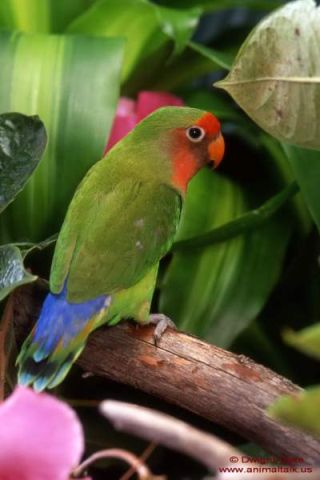 ধ
ন্য
বা
দ